Miljøbyen Gamle Oslo
- Hva skjedde og hva skjedde ikke
Av Robert Lorange
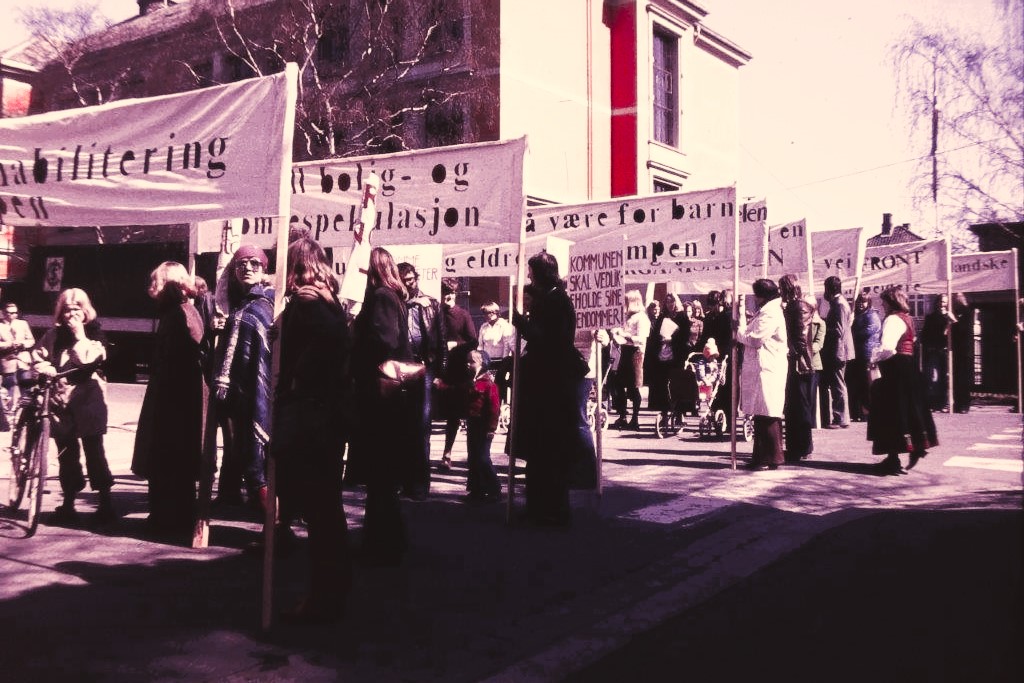 I Gamle Oslo var det tidlig på 1970 tallet startet opp mange lokale aksjonsgrupper mot «rivningshysteriet» Jeg var aktiv på Kampen hvor vi gjennom 10 år arbeidet bredt og med lokal forankring mot de forskjellige rivningsplanene, fram til bystyrebehandling 07.12.82 hvor vårt syn i stor grad vant fram
Kampemaksjonister i tog
Mye lokal bakgrunnskunnskap om bydelene og hva som trengtes lå der med bakgrunn i lokale aksjoner gjennom mange år, og det at bydel Gamle Oslo hadde prioritert forbedringsarbeid i bydelen i flere år.
Ubyråkratisk arbeidsmåte med miljøbyavtaler – 1Sørli plassKort vei fra ide til avtale om gjennomføring, og deretter at prosjektene ble realisert.
Ubyråkratisk arbeidsmåte med miljøbyavtaler – 2Tøyenbekken 5Kort vei fra ide til avtale om gjennomføring, og deretter at prosjektene ble realisert.
Mange prosjekter satt i gang, dels som entrepriser, men også kombinerte prosjekter med sysselsettingseffekt, arbeidstreningseffekt, stimulerte til lokal innsats og frivillig deltakelse. Noe som gjorde at man fikk mye ut av pengene.
Tilbakeført 120 m av Botsfengsels mur ødelagt 1981,………..
……, restauret i regi miljøbyen
Tøyen-bekken 5Fra forlatt lokal politistasjon og fengsel under forfall ……
……til internasjonalt kultur- og museumsprosjekt, ny musikkskole og sted for  krigsseilerveteraner
Fra Tøyen skole-en skole truet av nedlegging
Fra Tøyen skole-en skole truet av nedlegging.Vi var med å snu dette.(Her fra arbeider i skolegården)
Gamle-byen skoleVar nedlagt.Vi påvirket gjenåpning av skolen
Sørli plass- før noe ble gjort
Sørli plass- skisse til ny utforming
Sørli plass- fra åpningen
Gavl-maleri på Ener-haugen
Kampen økologiske bondegård
Hurdalsgate miljøgate
Hurdalsgate miljøgate
Oppstart Klosterenga basert på visjonen og samarbeid med Bård Breivik.

(Visjon 1992)
Undergangen
 Harald Hårdrådes plass
Overordnede visjoner ble laget i flere utgaver. Den første ble ferdig i 1992

De ble laget i fellesskap av tre arkitektkontorer med lokal kunnskap og engasjement for bydelens utvikling: ; Enerhaugen Arkitektkontor, Isdahl og Løvstakken, og Arkitektskap
Overordnede visjoner ble laget i flere utgaver. Den første ble ferdig i 1992

De ble laget i fellesskap av tre arkitektkontorer med lokal kunnskap og engasjement for bydelens utvikling: ; Enerhaugen Arkitektkontor, Isdahl og Løvstakken, og Arkitektskap
Boliger på Oslo kretsfengsel etter at fengselet var tenkt nedlagt 

- fortsatt uløst
Ny videregående skole i Grønland Trelastlager


Ikke gjennomført, men i dag tilsvarende skole på Fyrstikk torget.
Mye ble satt i gang, og mye lever fortsatt i beste velgående. 
Mange av de fysiske prosjektene står der i dag, og er viktige oppgraderinger i bylandskapet. Er viktige miljøelementer i bydelen, og setter sitt preg på miljøene, som viktige møteplasser, steder å være, trivselselementer, mm  

Sørli plass
Mye ble satt i gang, og mye lever fortsatt i beste velgående. 

Mange av de fysiske prosjektene står der i dag, og er viktige oppgraderinger i bylandskapet. Er viktige miljøelementer i bydelen, og setter sitt preg på miljøene, som gode møteplasser, steder å være, trivselselementer, mm
Mye ble satt i gang, og mye lever fortsatt i beste velgående
Mye ble satt i gang, og mye lever fortsatt i beste velgående
Mye ble satt i gang, og mye lever fortsatt i beste velgående
Mye ble satt i gang, og mye lever fortsatt i beste velgående
Visjonene har stimulert til fortsettelse av miljøutviklingen, særlig Klosterenga Parken 
som det tok nesten 30 år å få realisert. Lang og krevende innsats ikke minst viktig var idemaker Bård Breivik, Jørn Skaare og lokal pådriveorganisasjon i Gamlebyen.